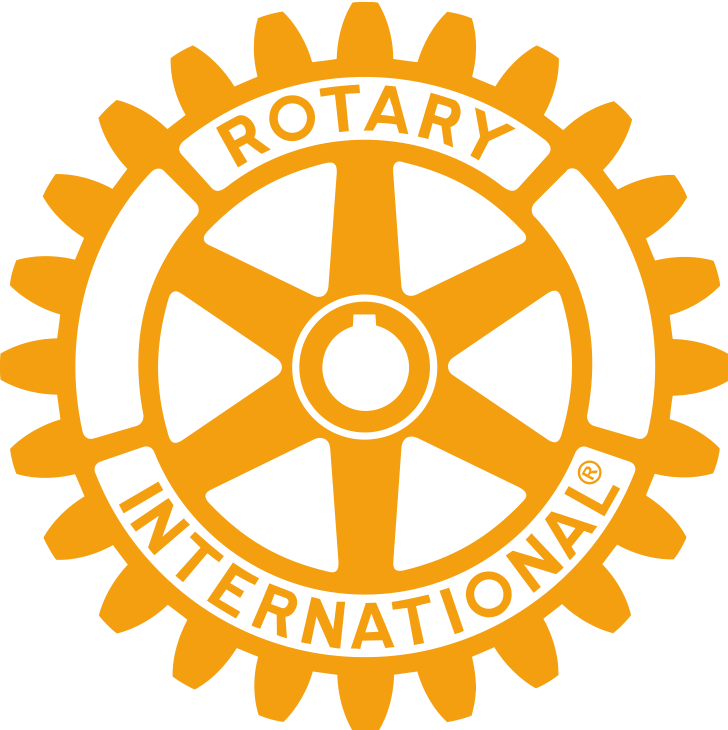 District Grant Qualification
Rotary District 7770
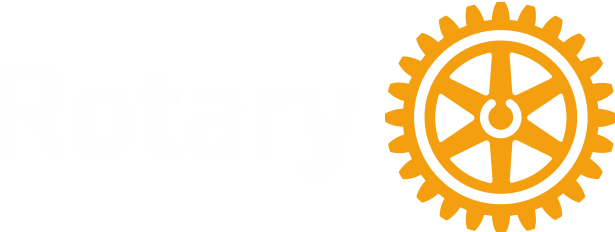 Title Page Option
What is a District Grant?
When a club donates money to TRF Annual Fund it is invested for three years.  TRF then sends 50% of that money back to the District to be used for grants!
3
Rotary District 7770 Grants are designed to support local projects within District 7770.
How can my club qualify for a District Grant?
4
Club achieves EREY status by May 15
Attend Memorandum of Understanding (MOU) Training.
Match grant dollar for dollar
Completed & Submitted Closing report for the previous year’s grant within 30 days of project completion.
Club Leadership Responsibilities
5
Appoint a member to manage qualifications, the project and all reports. 
Establish a plan to retain grant information & documentation.
Ensure two members have attended MOU training, signed & returned the document to dhansen@firstpalmetto.com
Report any potential misuse or changes in the approved grant to the District
Club Leadership Responsibilities
6
Submit Electronic grant application by May 15th 
Club must be current with both International & District Dues
Ensure Grant closing report is submitted within  30 days of grant completion.
Grant Activity Must:
7
Support the Mission of The Rotary Foundation & an area of focus
Must include active participation of Rotarians
Exclude liability to The Rotary Foundation or Rotary International
Adhere to US governing laws
Fund only activities reviewed and approved.
8
Project time frame is July 1st to June 20th
Demonstrate sensitivity to area’s tradition & culture
Comply with the Rotary Foundation Conflict of Interest Policy
Comply with the Rotary Foundation Code of Policies
Return unused grant funds or be barred from future grants for a period of up to five years
Restrictions
9
Grants cannot be used to unfairly discriminate against any group, promote a particular political or religious viewpoint; support purely religious functions; support activities that involve abortion or that are undertaken solely for sex determination; fund the purchase of arms or ammunition; support or serve as a new contribution to the Foundation or another Rotary Foundation grant.
Restrictions Continued
10
Continuous or excessive support of any one beneficiary, Entity or community
Establishment of a foundation, endowment, or long-term interest-bearing account
Purchase of land or buildings (but construction is permitted)
Fundraising activities
Expenses related to Rotary events
Public relations activities not directly related the project
Project signage in excess of $500
Restrictions Continued
11
Operating administrative or indirect program expenses of another organization
Unrestricted cash donations
Travel expenses
Transportation of vaccines over national borders
Travel to NIDs
Immunizations that consist solely of at the polio vaccine
International travel for youth under 18
Study at Rotary Peace Center partner universities
12
Return signed and completed MOU to Drew Hansen at dhansen@firstpalmetto.com


MOU, Grant Application, & Closing Report Forms are located on Dacdb.  www.dacdb.com
Click District tab then District Files.  The path from there is  Home \ 2023-2024 DG Lou Mello \ Foundation \ District Grants
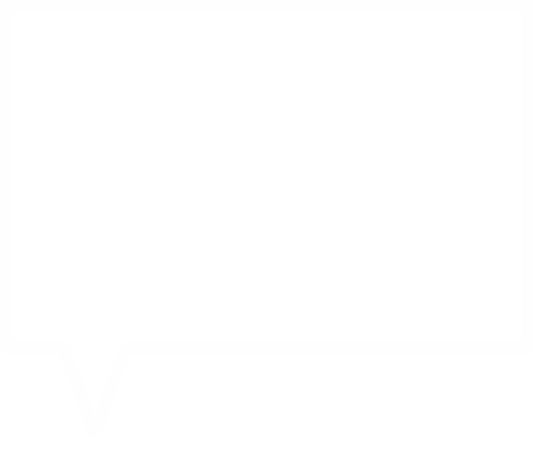 QUESTIONS
Drew Hansen

dhansen@firstpalmetto.com

843-280-4273 (work)

843-283-2180 (mobile)